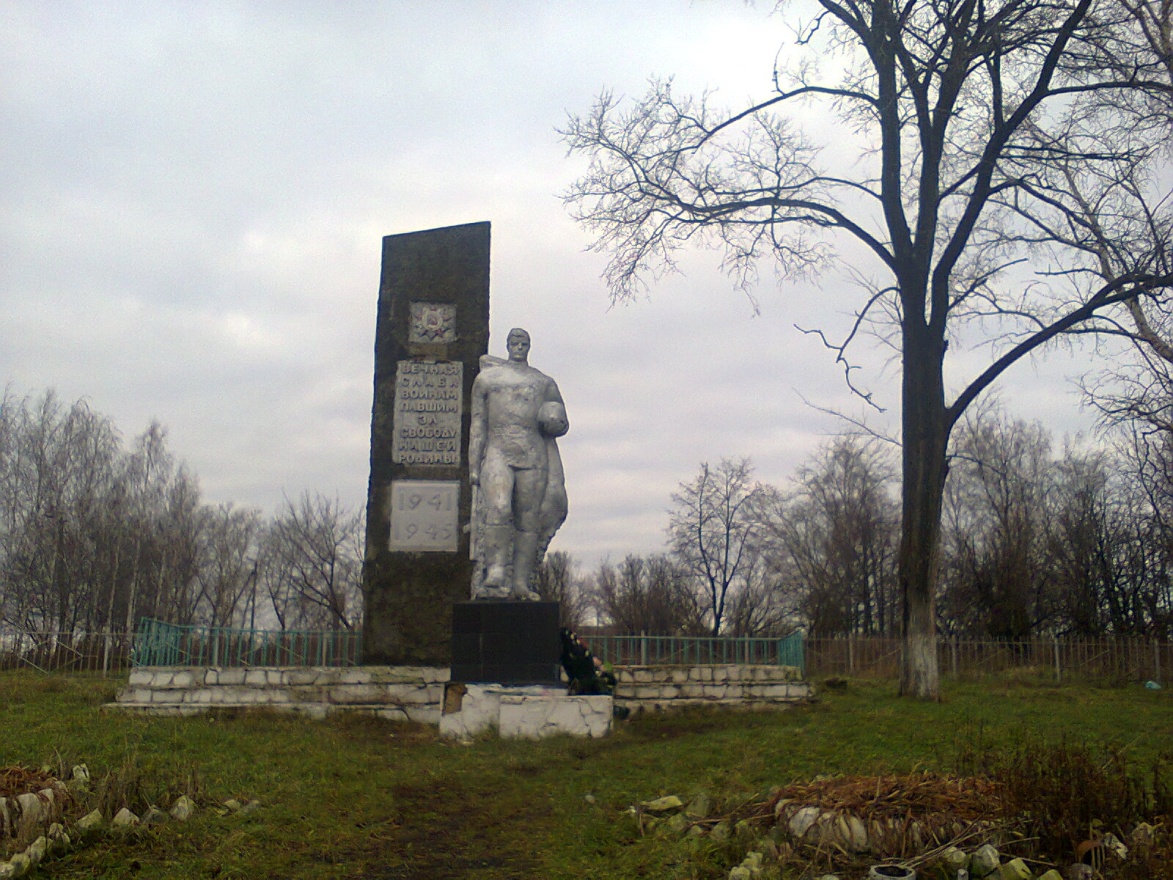 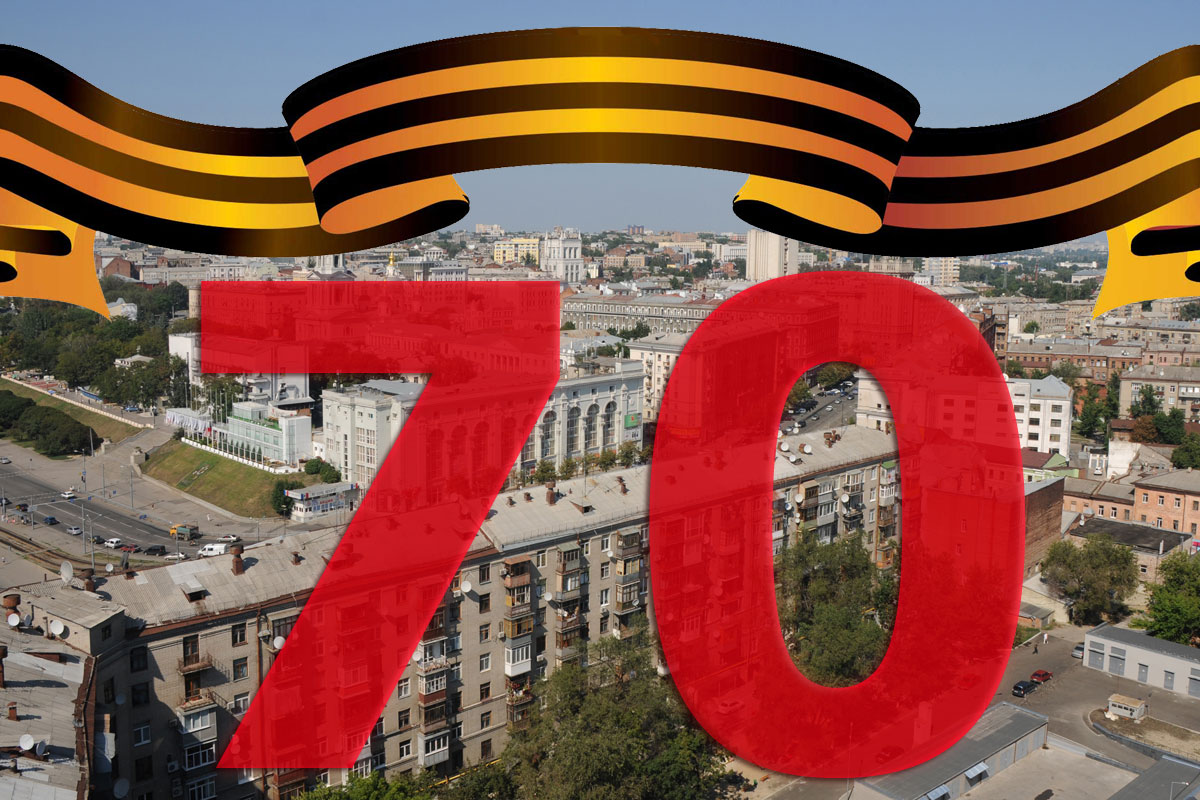 сяськомати !
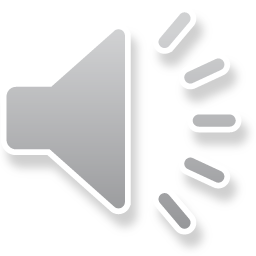 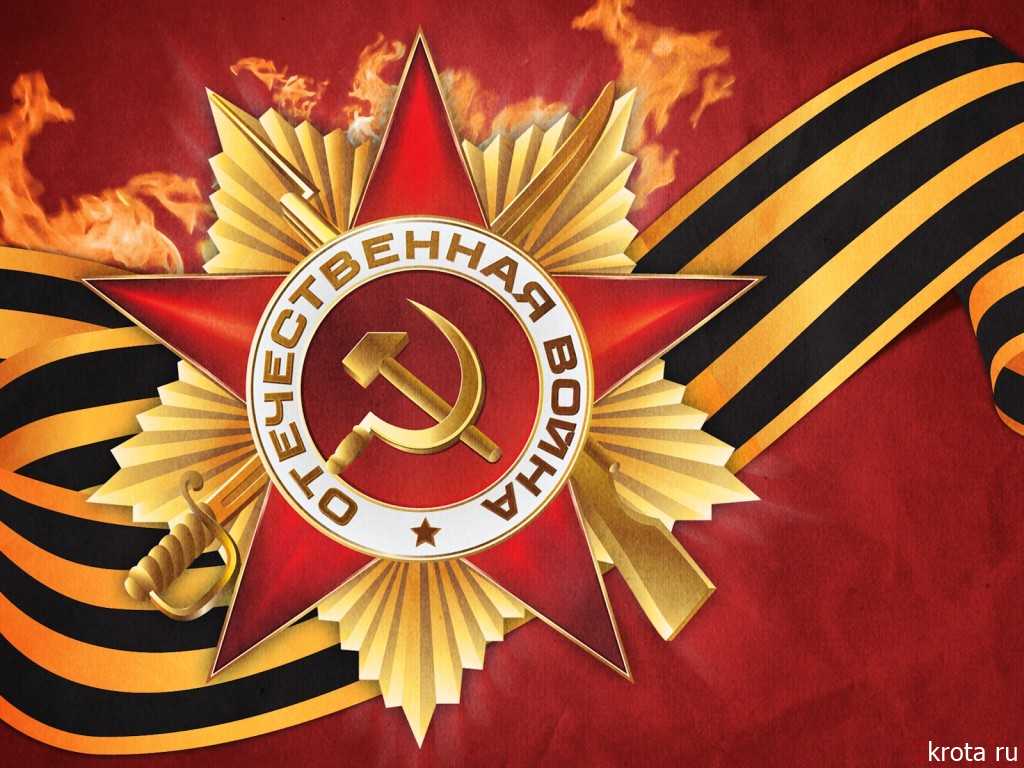 Надешкин Герасим Мартемьянович- Герой Советского Союза
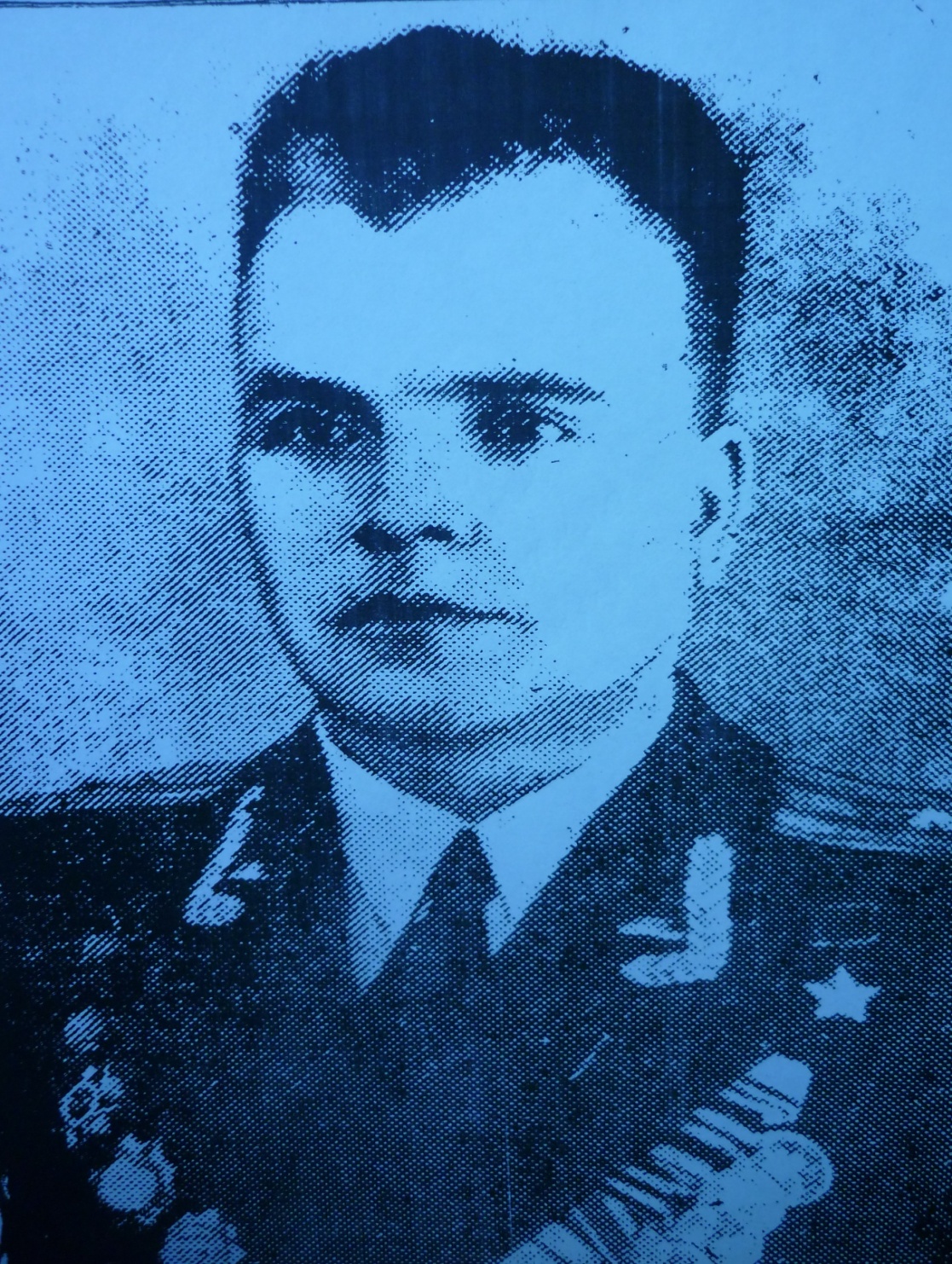 Монь оцю масторозень цёрац солдатонь кямоса служась.
Героень слава ашезь ёра,
а бойса славац сяка сась.
Белов  Алексей   Яковлевич
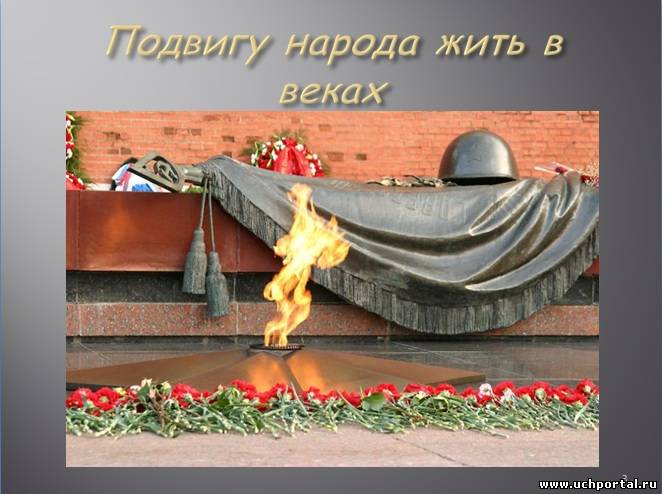 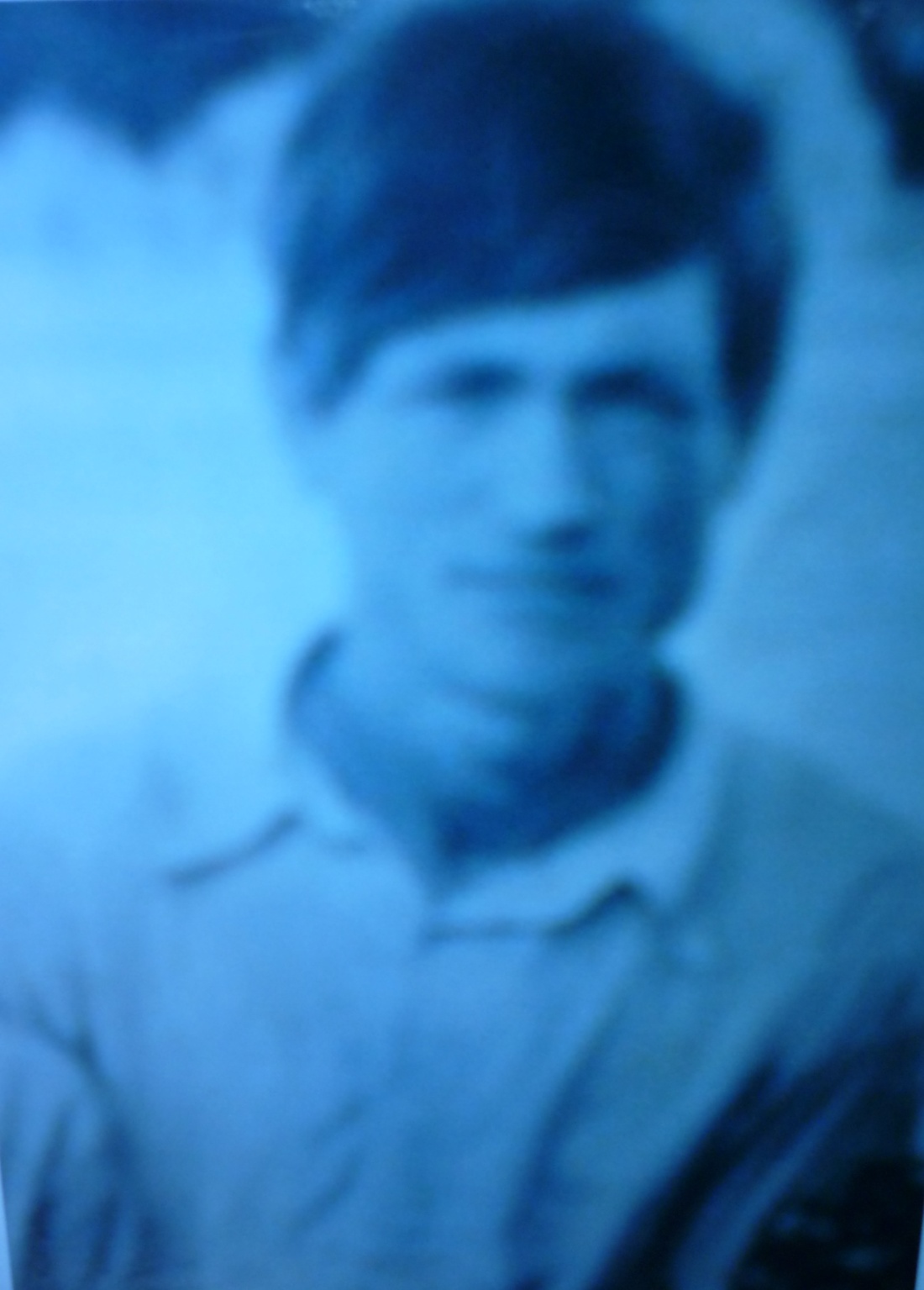 Маладсть бронзовай солдаттти,
Арасть ваксозонза рядс
Курнасёнков Алексей Андреевич
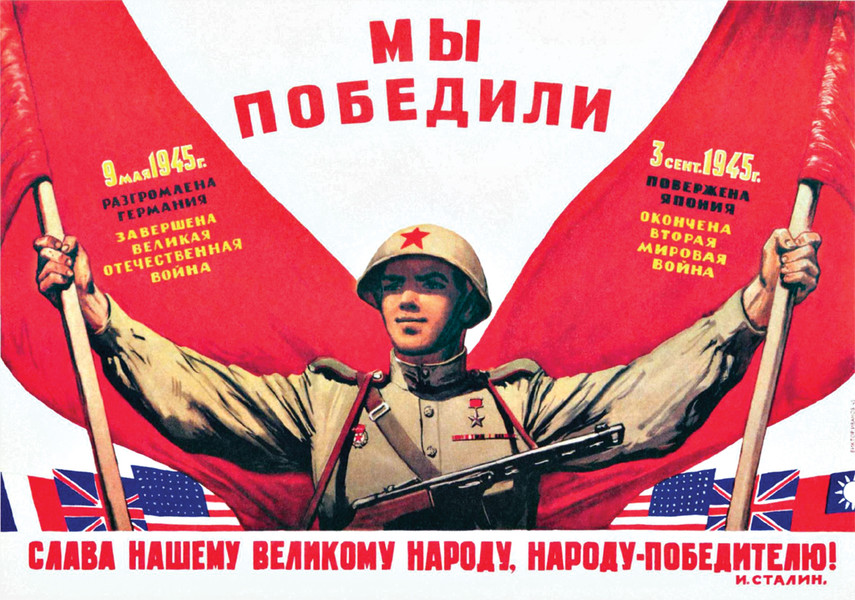 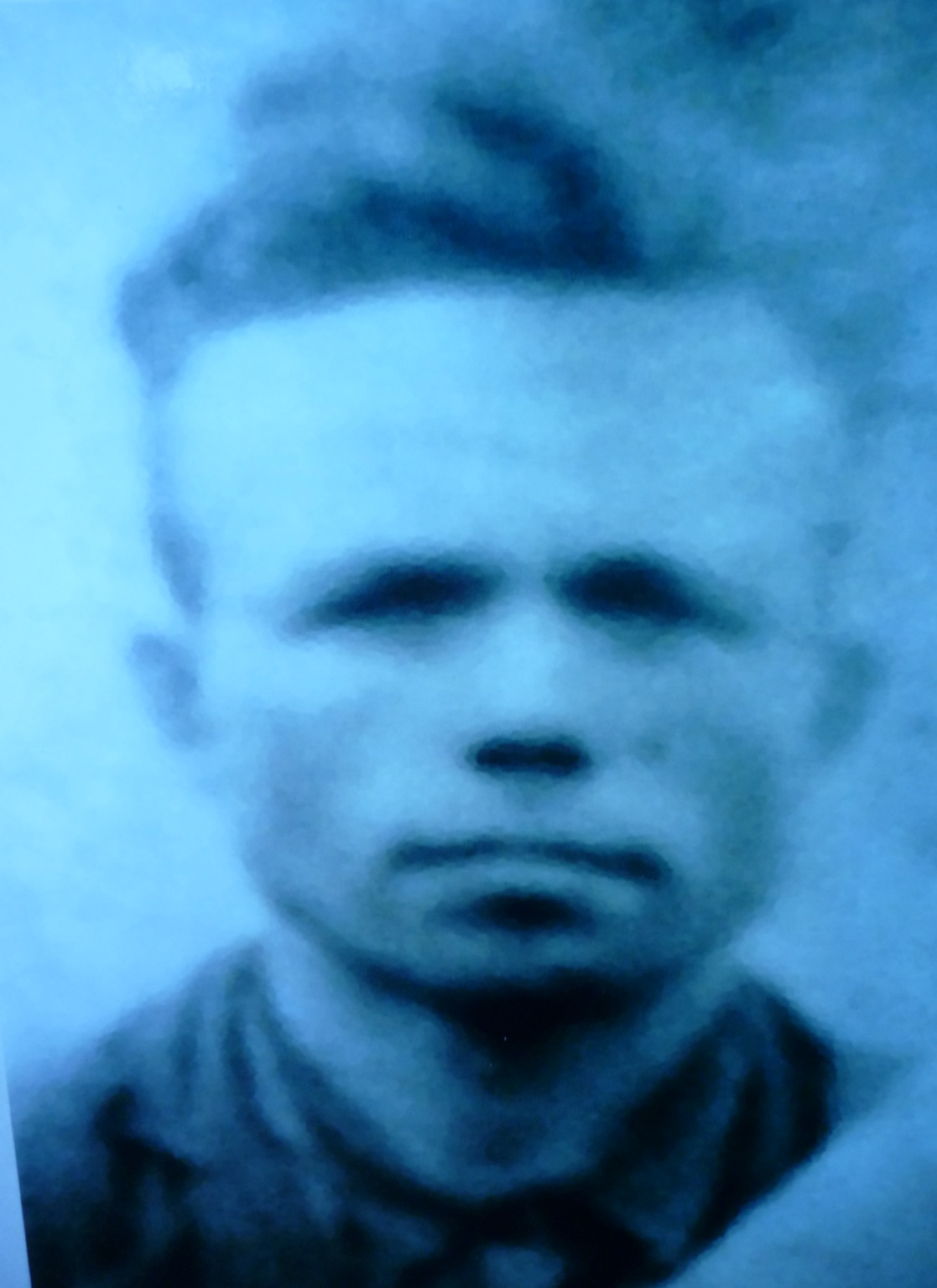 Пинге сай, и пильгокисна штавихть, 
Колгаст, пади, мялямське юмай.
Но, а Сяськомань шись аф юкстави,
Аф юкстави Вейхксоце шиц майть.
Дёмкин Фёдор Трофимович
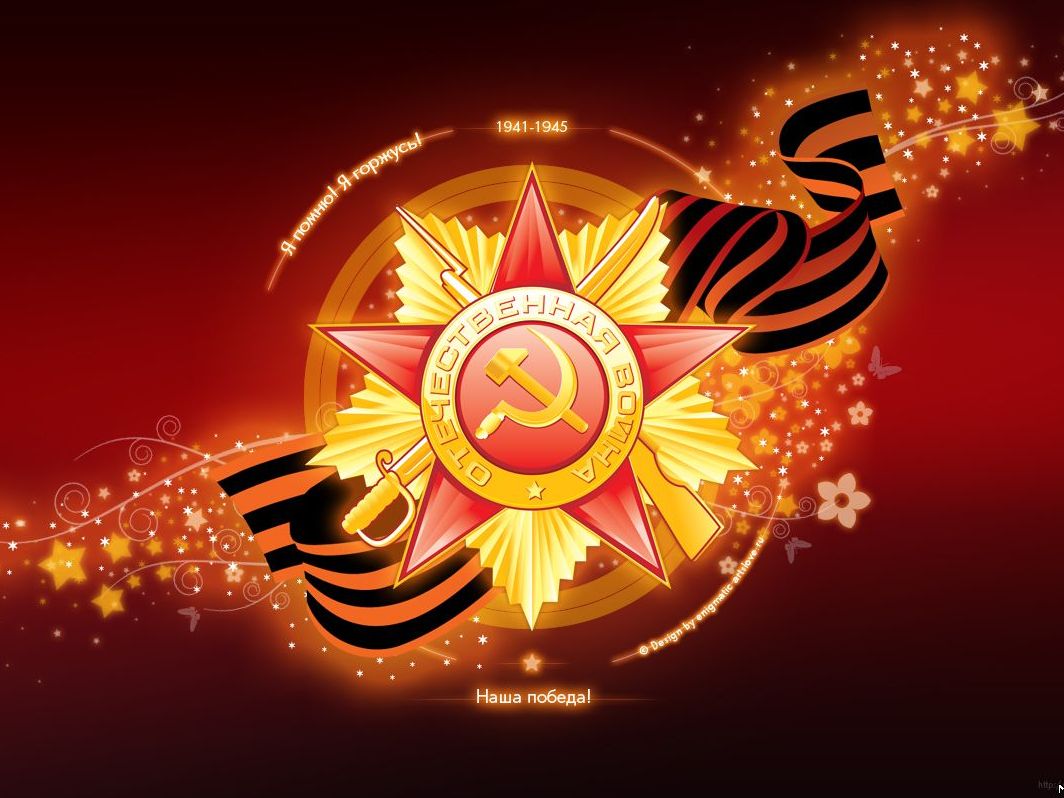 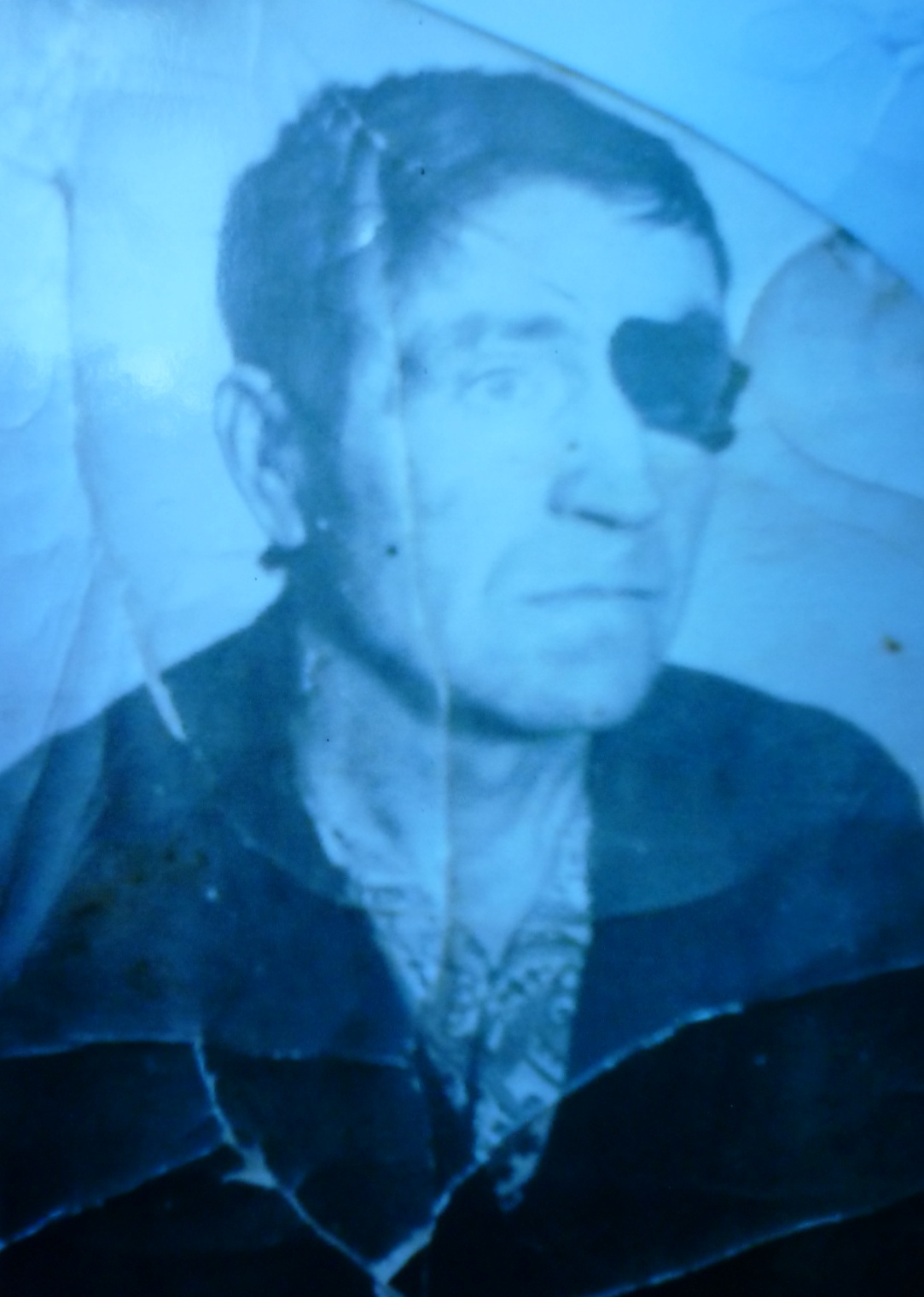 Сяс и тага мярьган весть: ужяльдесть,
Лафту лангсост кирдезь кит войнать.
Нят вдь синь-тянь азса апак эльбятть-
Ваймонь лисемс аралазь странать…
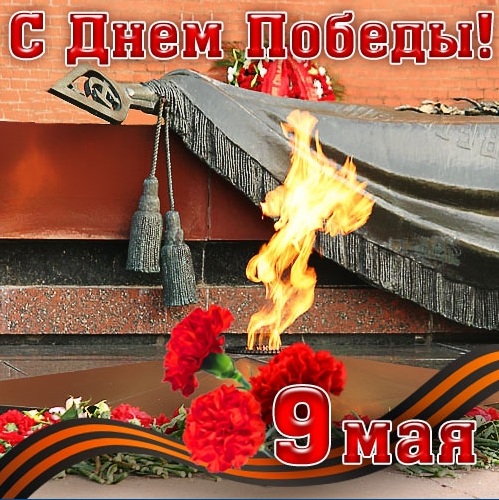 Нарваткин Павел Тимофеевич
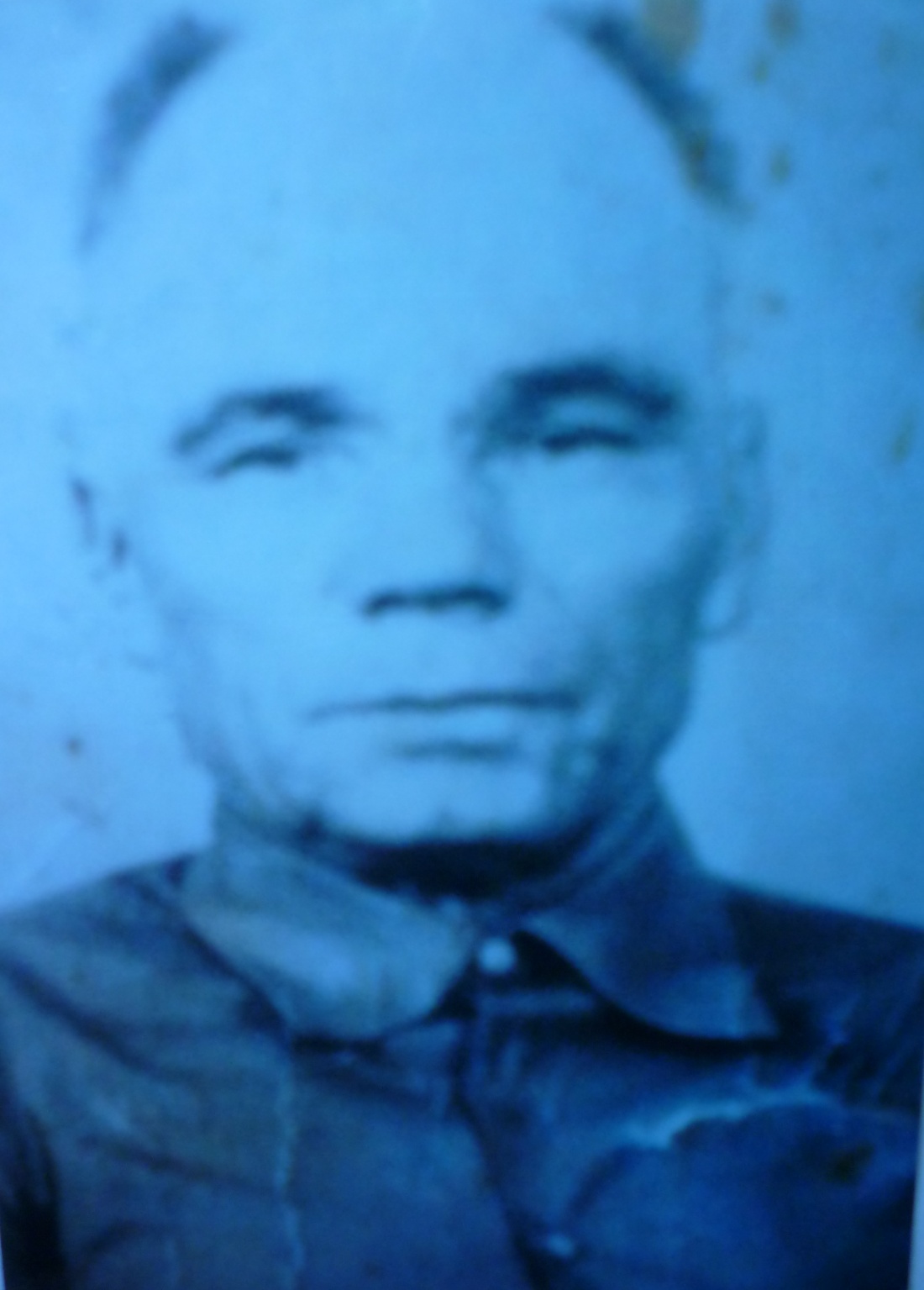 Стака онцна ветераттнень,-
Ведьса вайсесть, толса палсть,
Тянемс няихть китнень-яттнень,
Конат тустста версост валфт.
Становкин Василий Семёнович
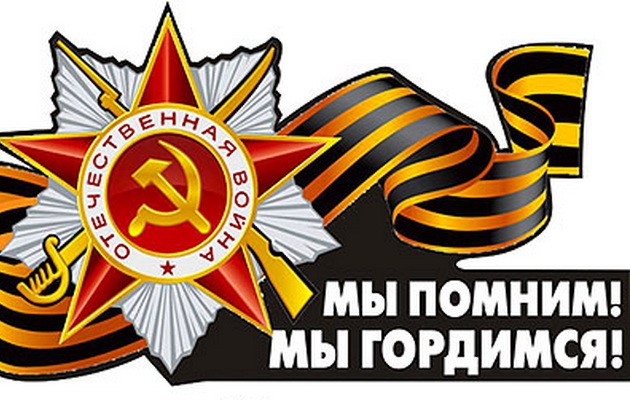 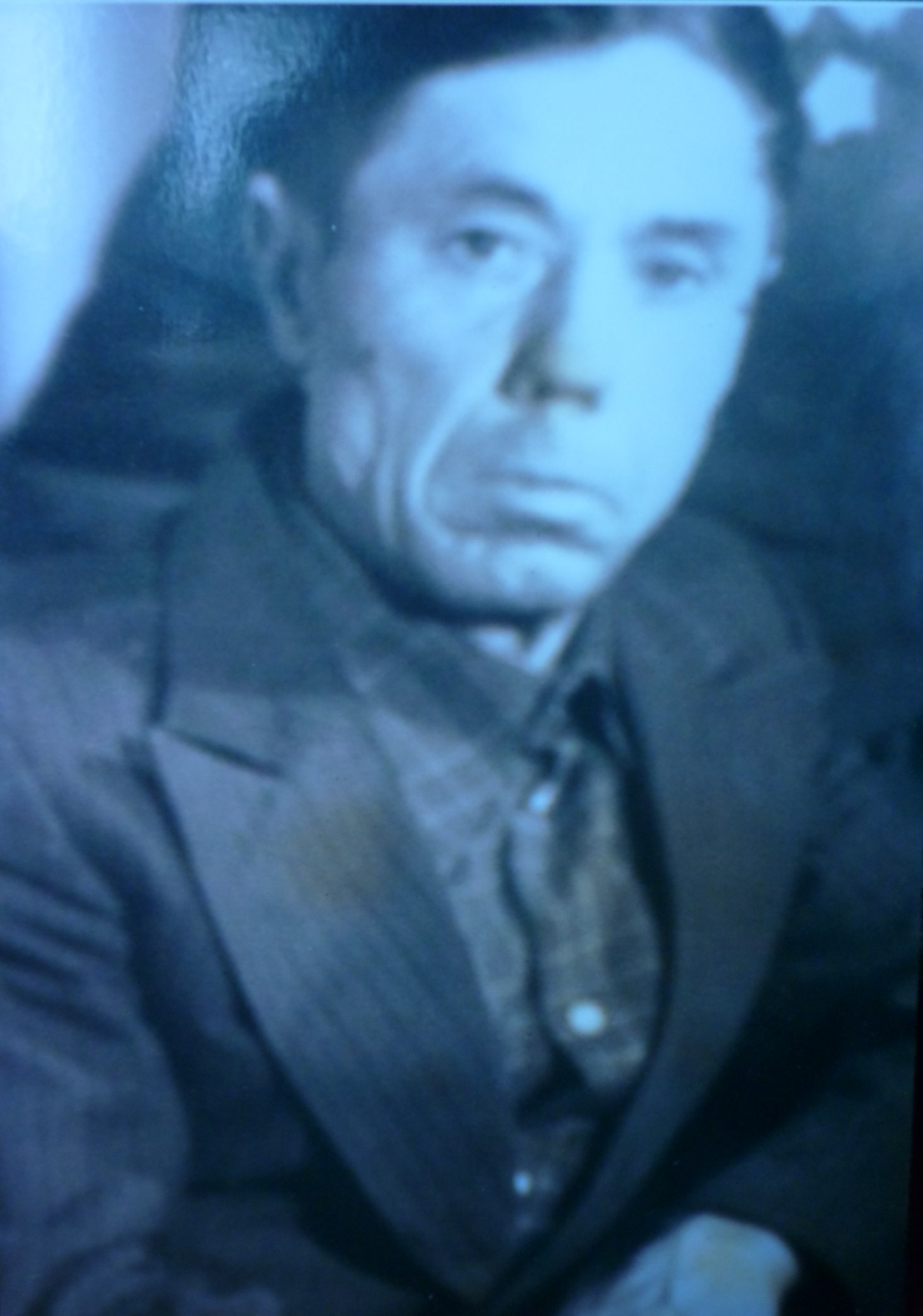 Сюконятама минь теенть
Семботь инкса, ветератт.
Тейнек казесть мирнай эряфть,
Инголенк минь валда ятт.
Перфильев Иван Григорьевич
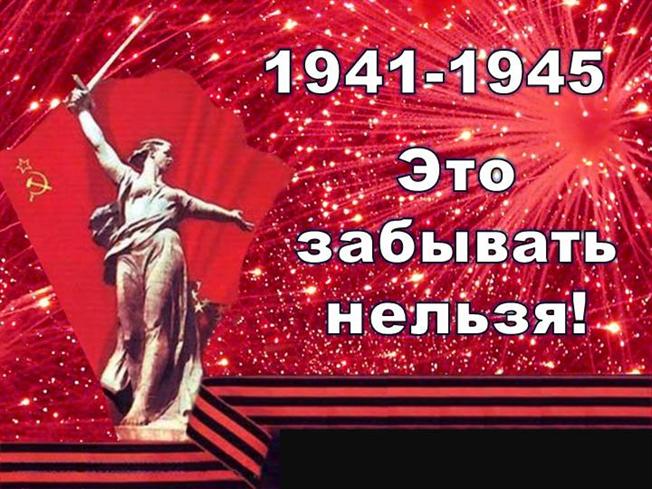 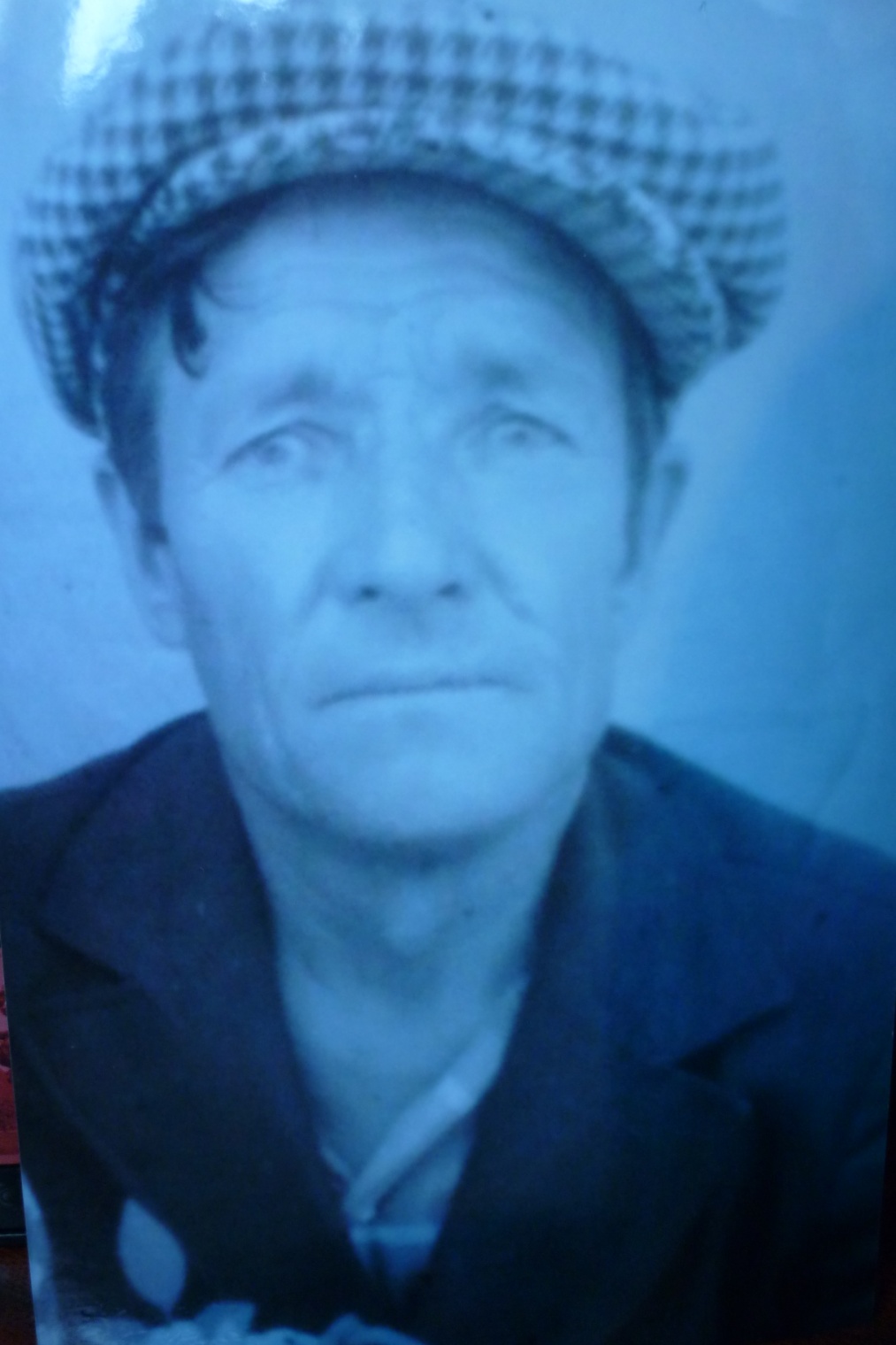 Лятфнят эряфцень мзярда,
Стаки сельминголет стяй:
Толбачк танкаса тон ардат,
Танкать бокоц толти шяйф.
Дёмкин Сергей Трофимович
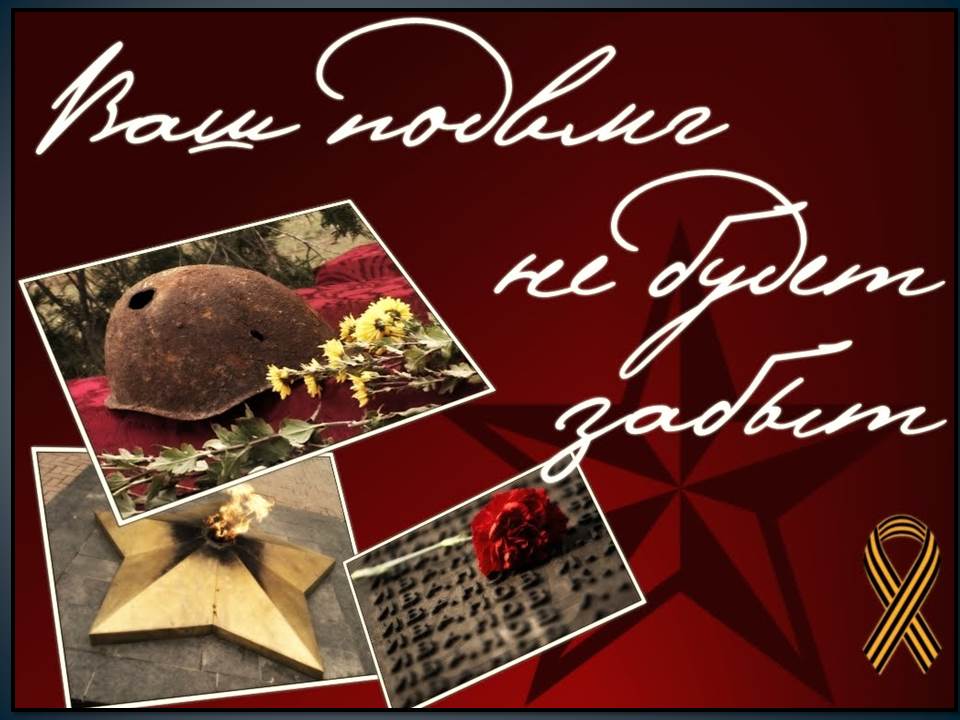 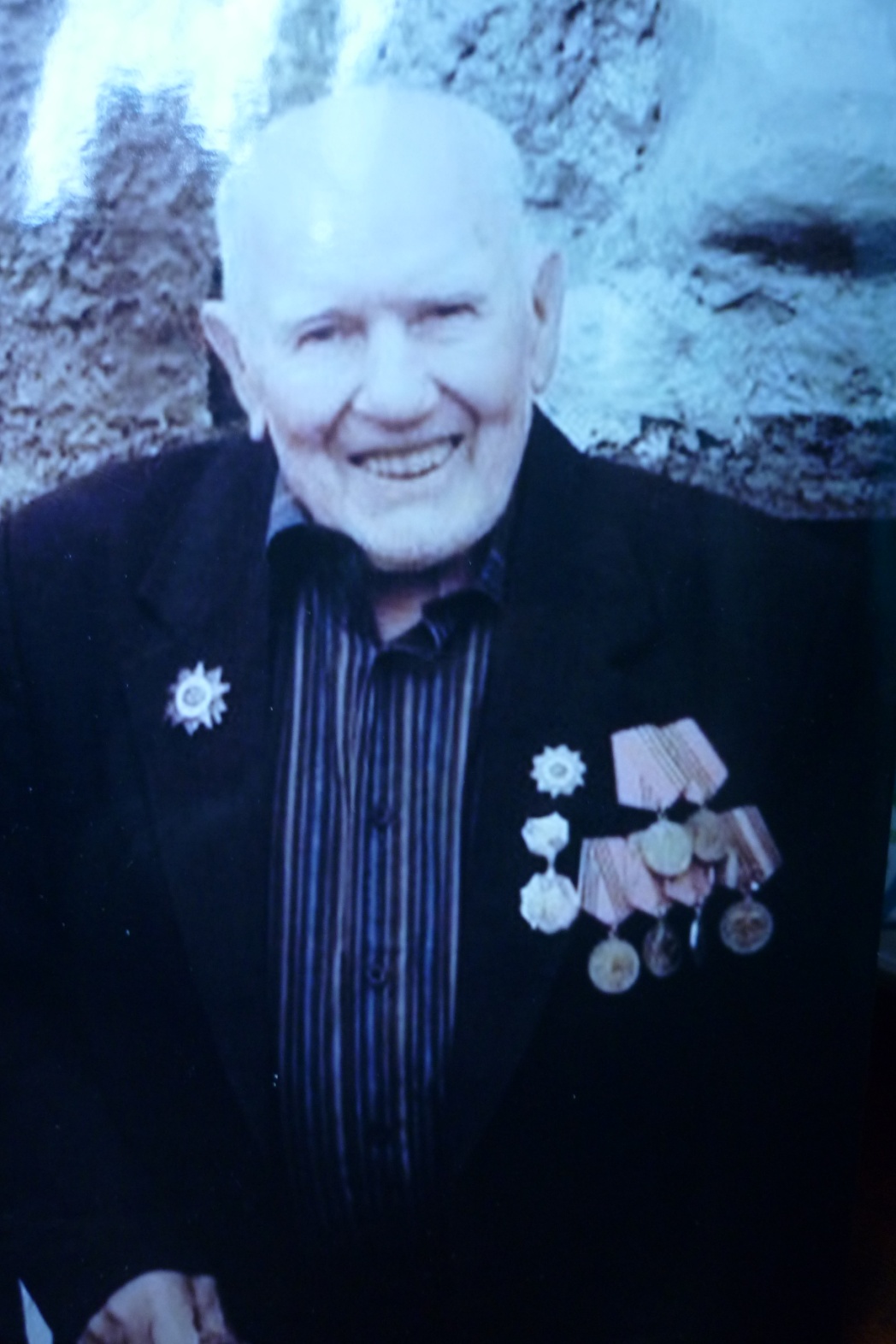 Сяскикс вели сась боецсь. 
И тя панжи садти лоткась,
Тяста ковга аф срхкай,
Хоть и семьяц сединь тотназь.
Осипов Иван Пантелеевич
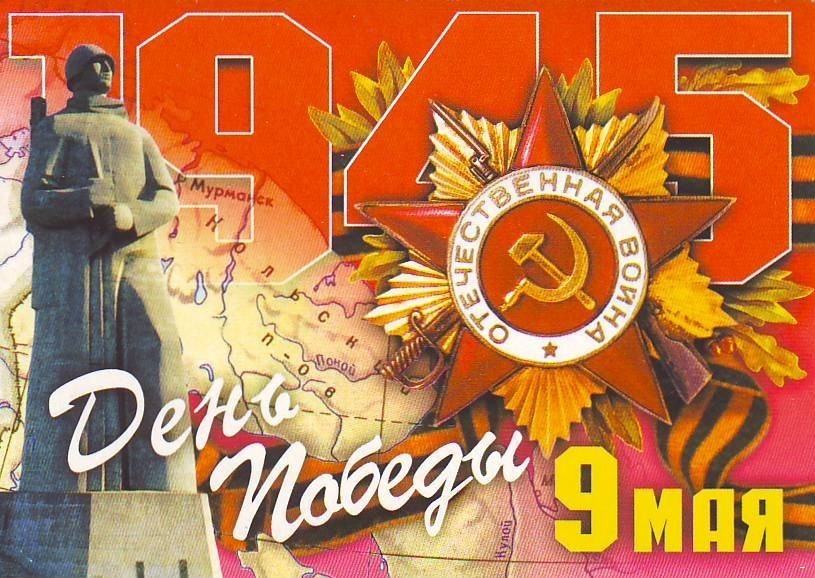 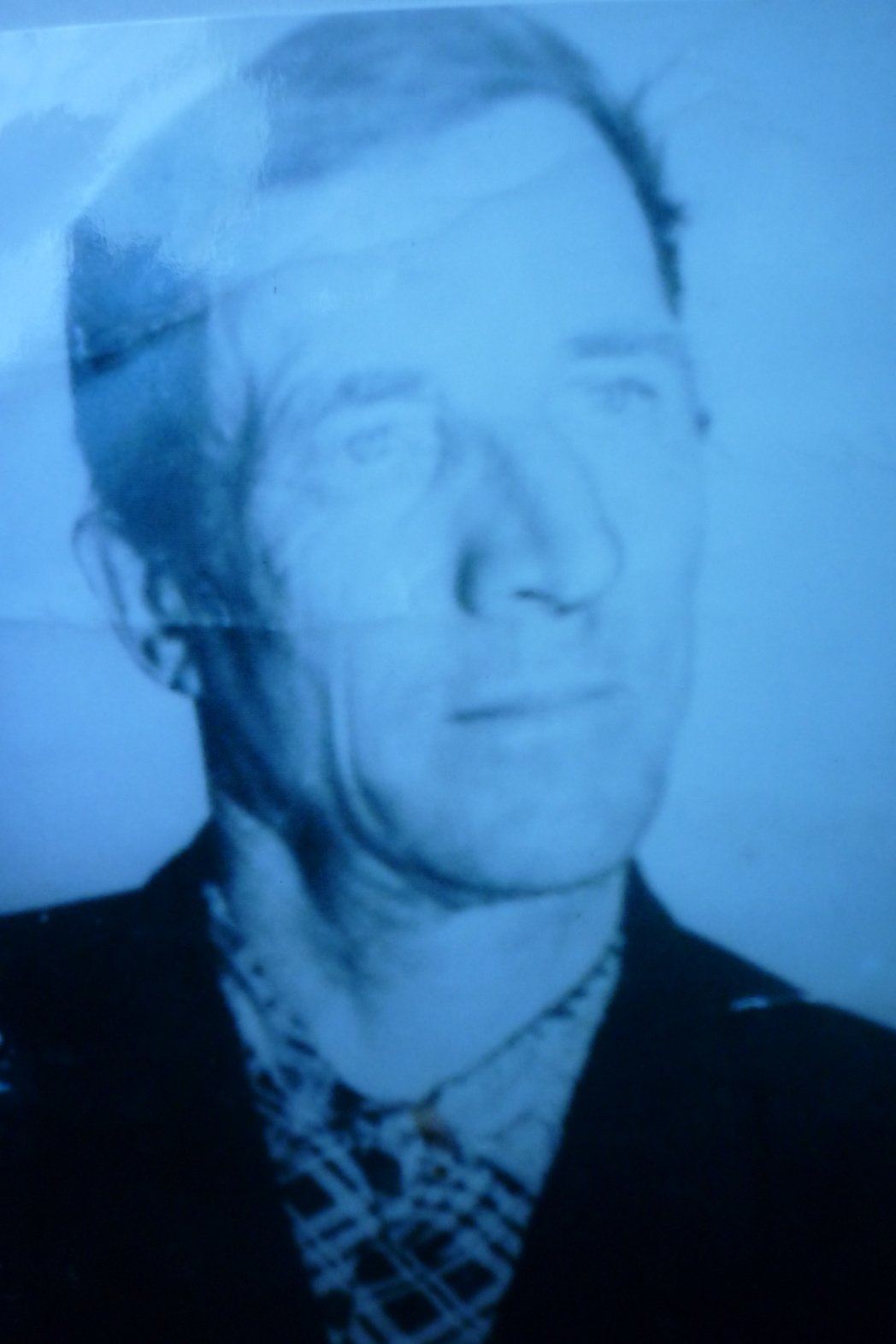 А сон –кямоса, шинельса,
Лафтусонза автомат.
Воляс нолдась лама страна,
Палондсь толса,вайсесь ведьс.
Евстифеев Никанор Иванович
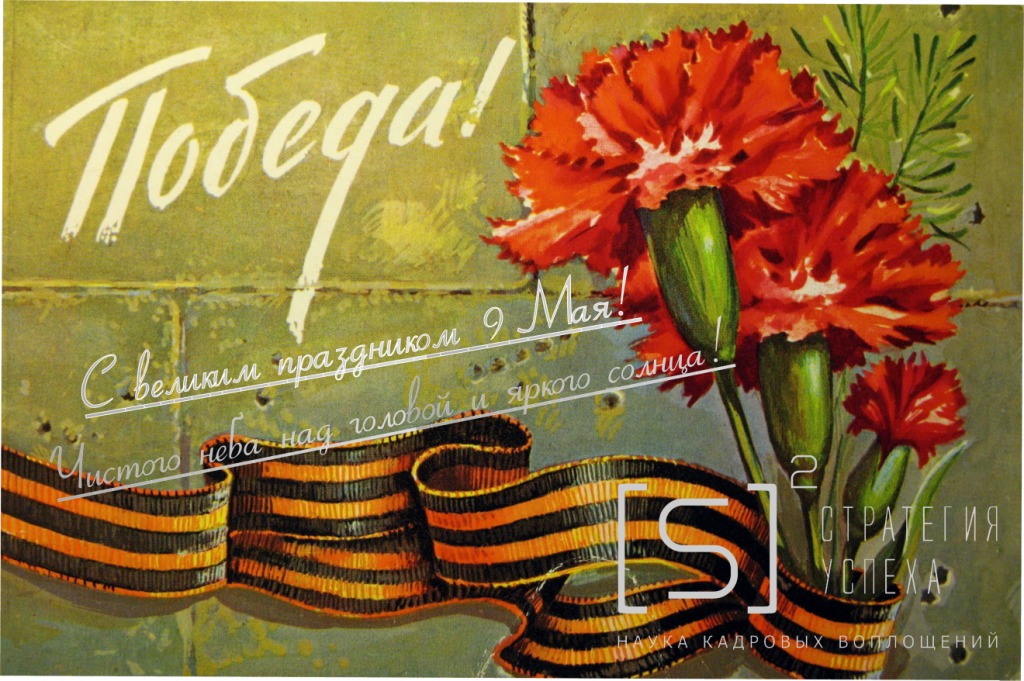 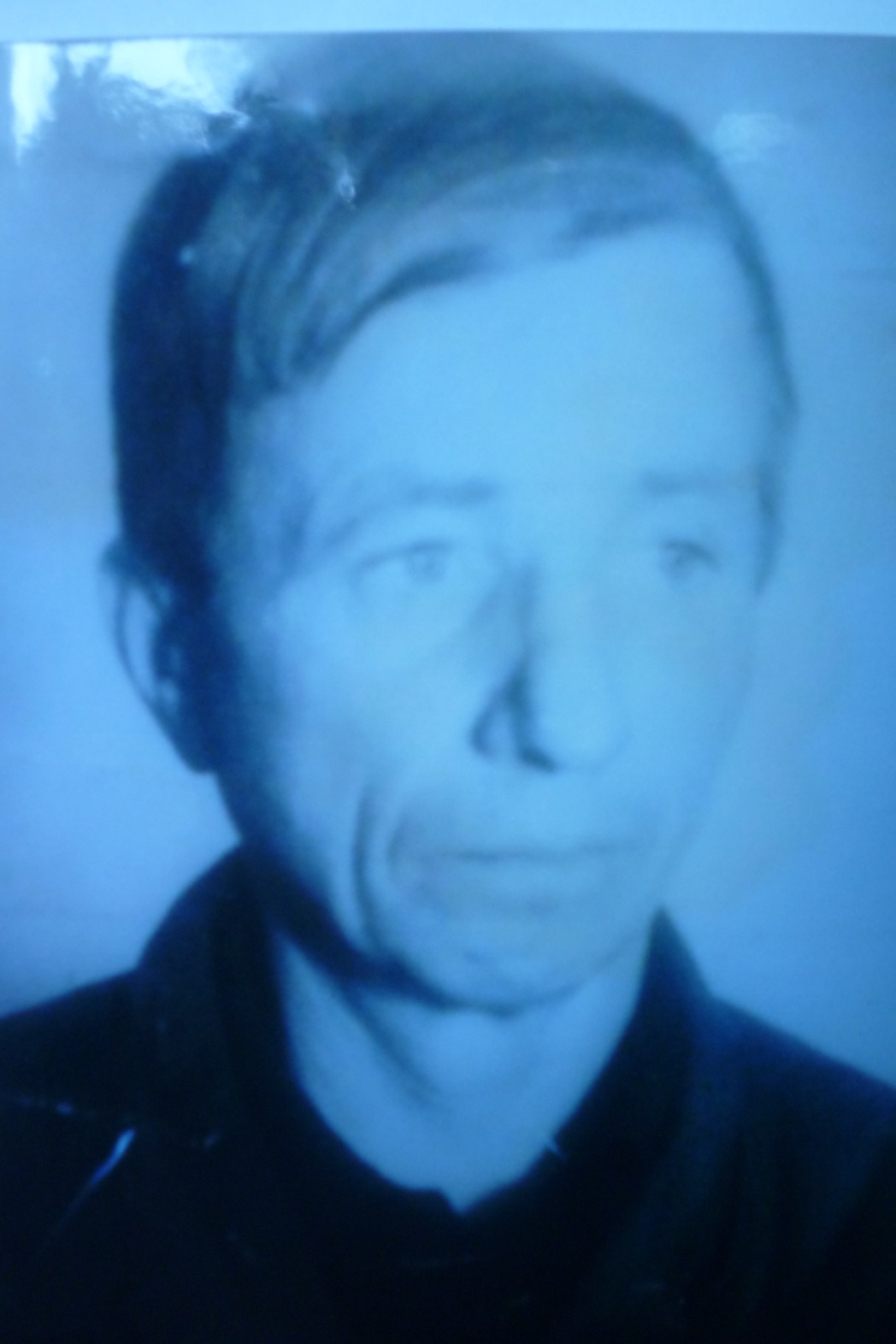 Шаржиясть сиретнень прясна.
Сетьмось, а ванфсост-тундась.
Етазь войнань толу китнень,
Сяськомать мархта мрдасть!
Лысов Иван Фёдорович
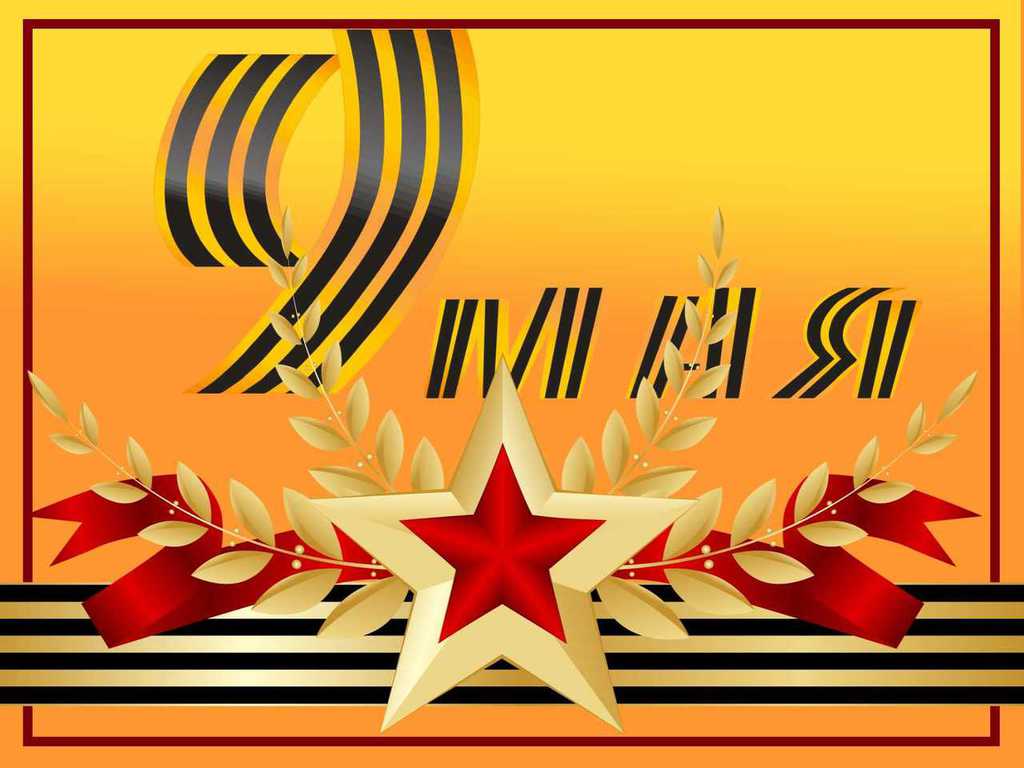 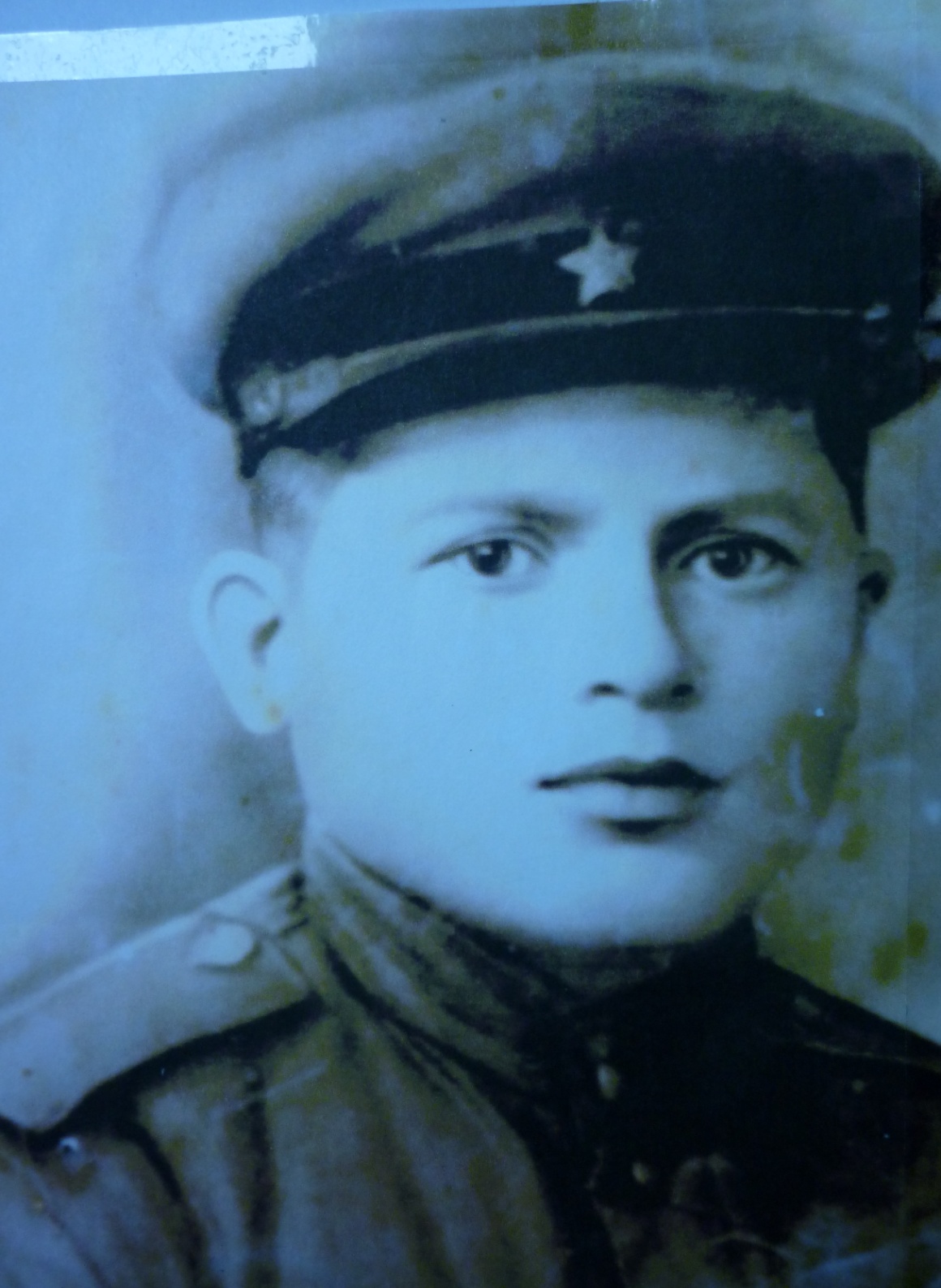 Героень слава ашезь ера,
А бойса славац сяка сась!
Лушкин Иван Афанасьевич
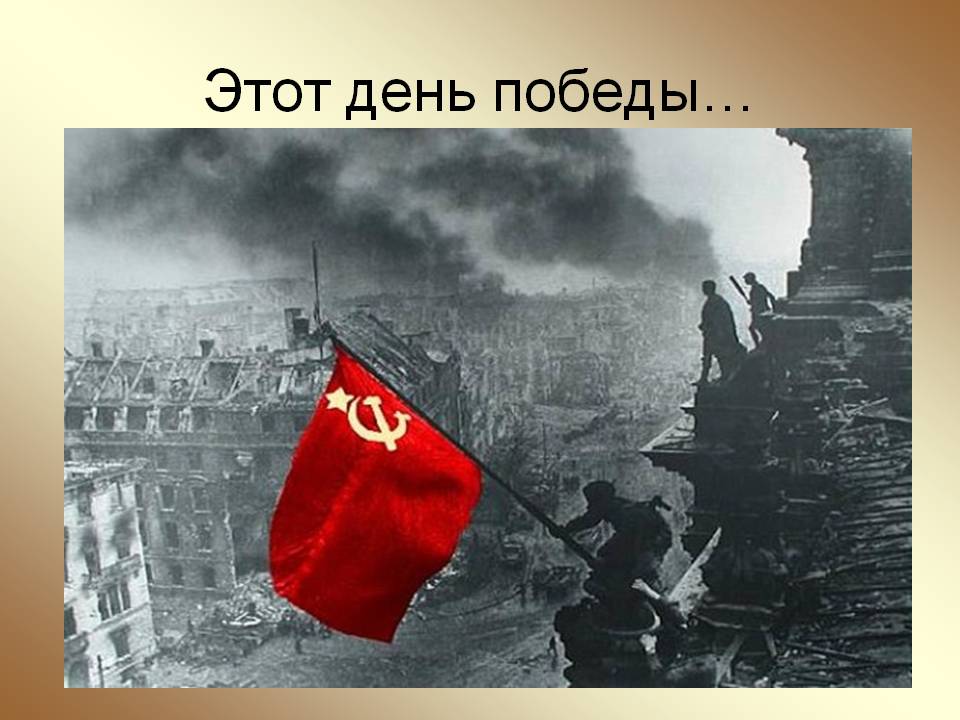 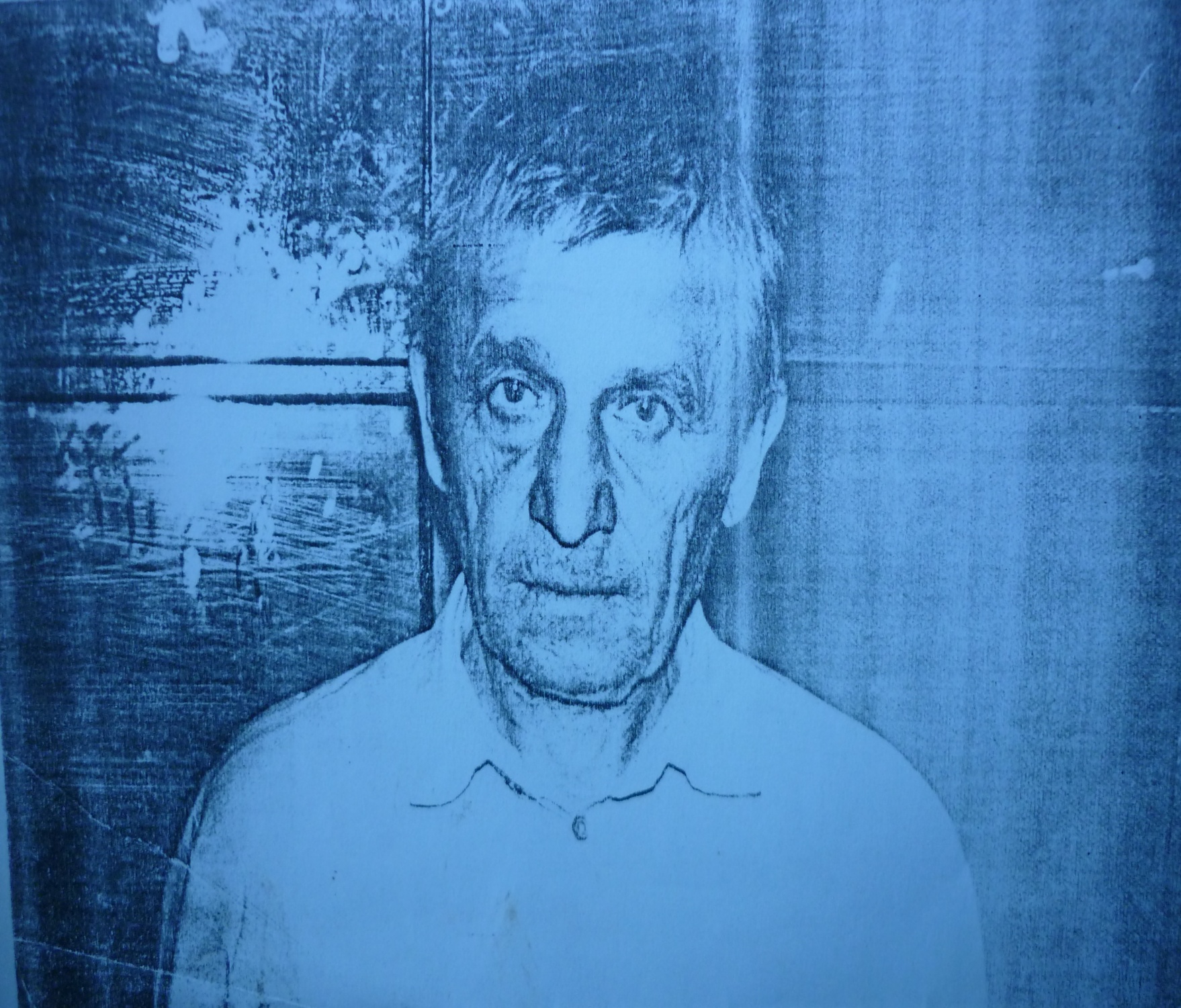 Монь оцю масторозень церац
Эсь лаймонь ширезонза сась.
Козин Дмитрий Никитович
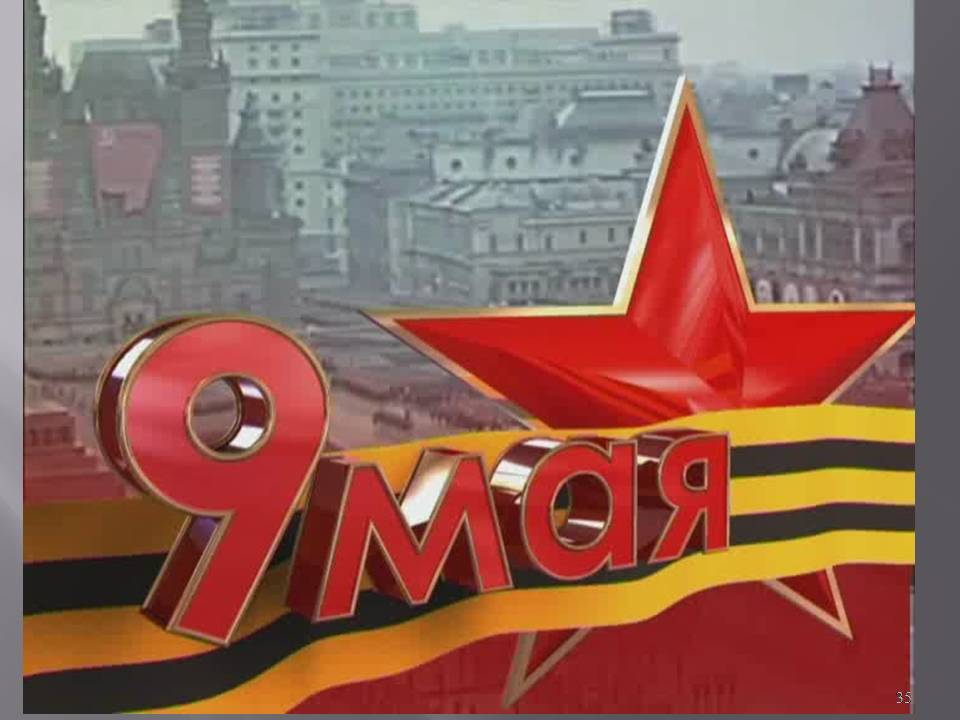 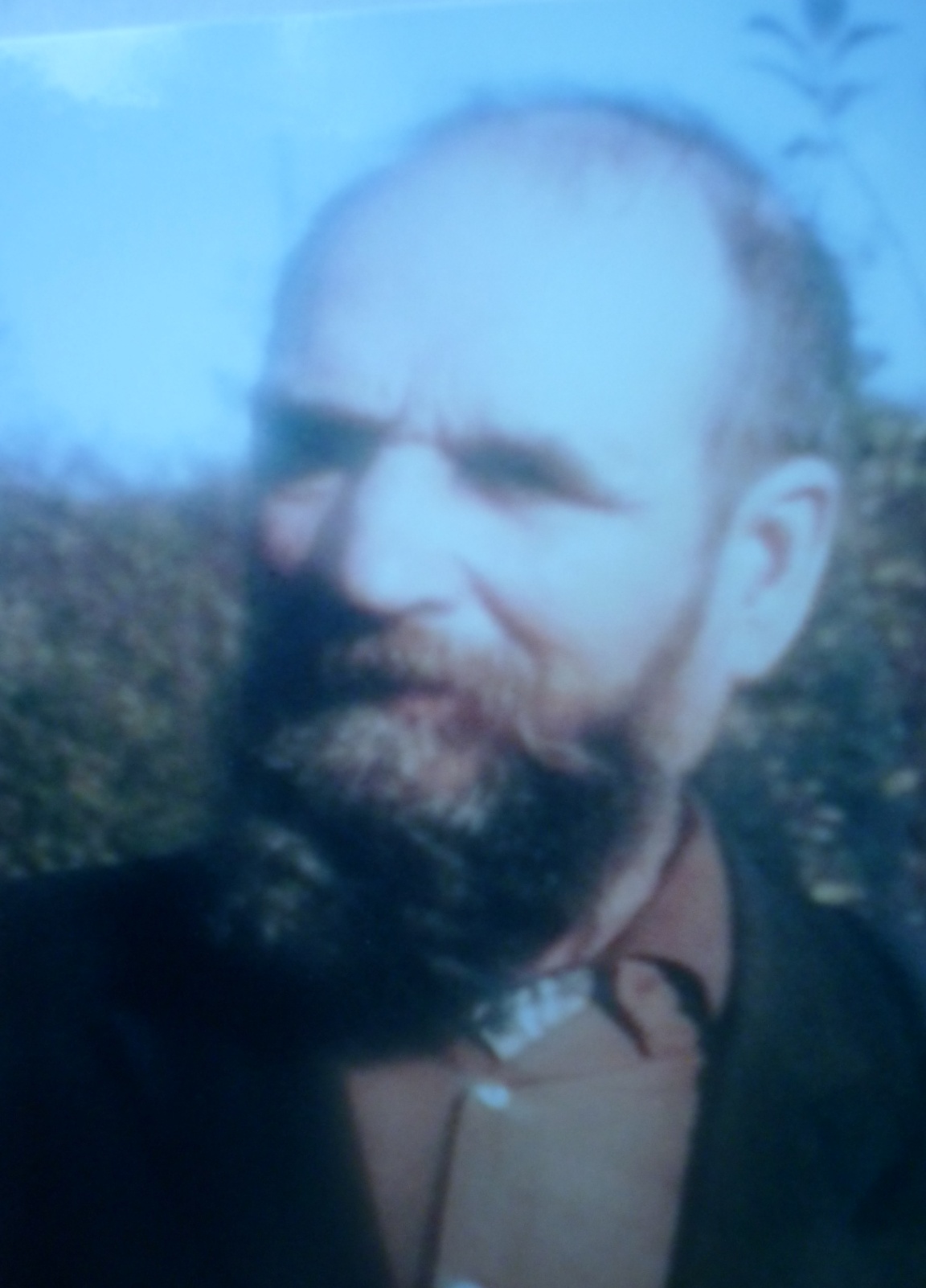 Тячинь геройхне
Улихть афксусонь геройкс
Евдокимов Трофим Дмитриевич
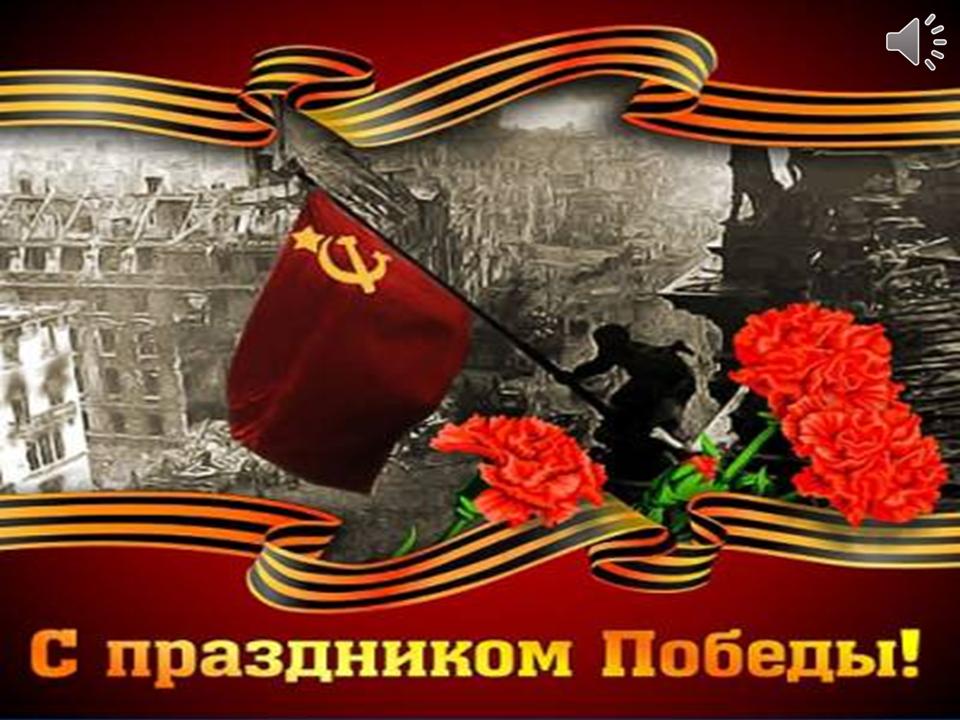 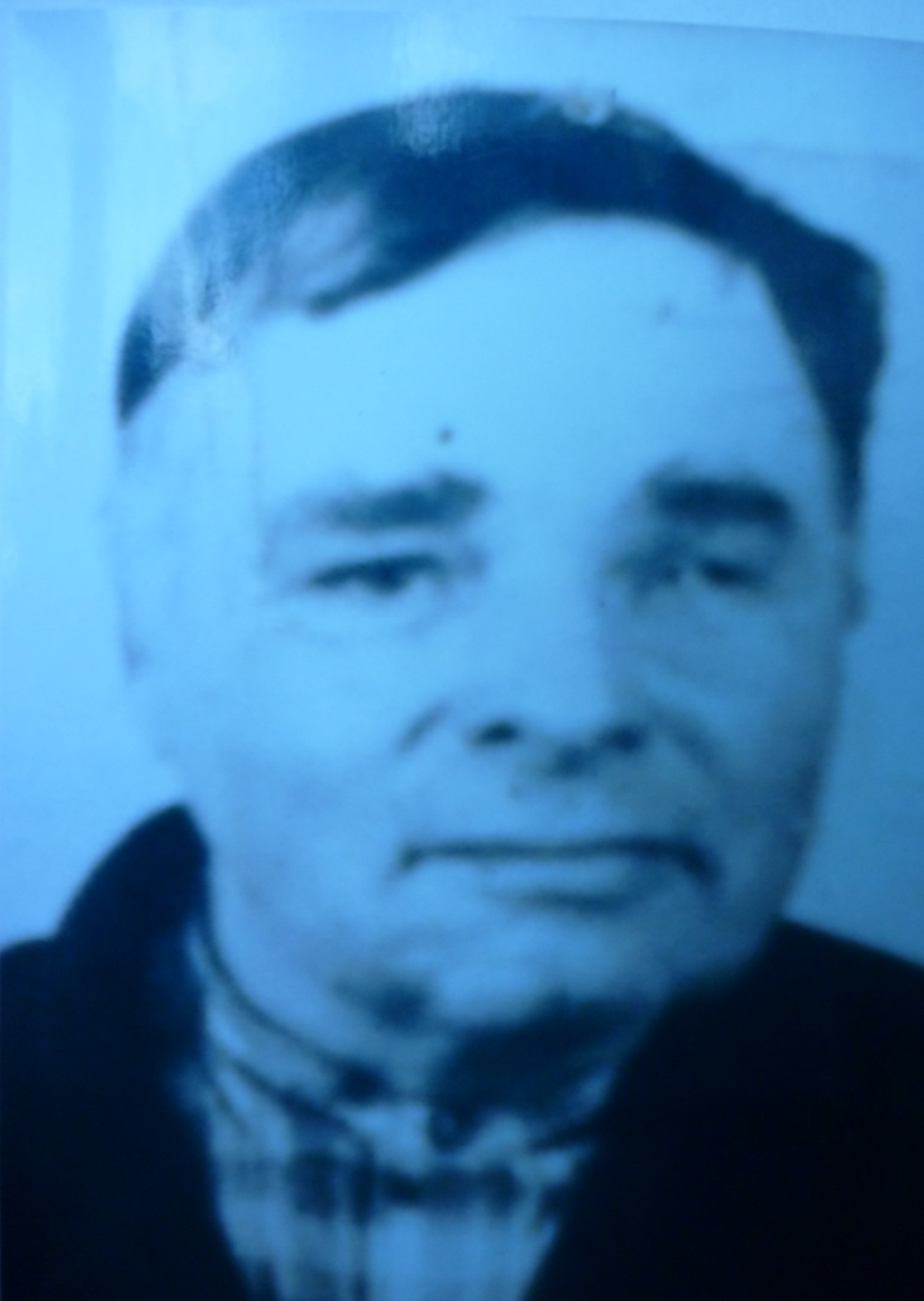 Сави-тяниень геройхне
Улихть афкуксонь геройкс.
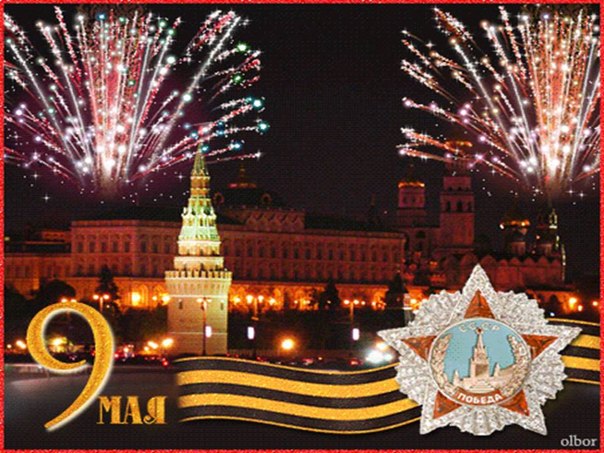 Дорофеев Яков Яковлевич
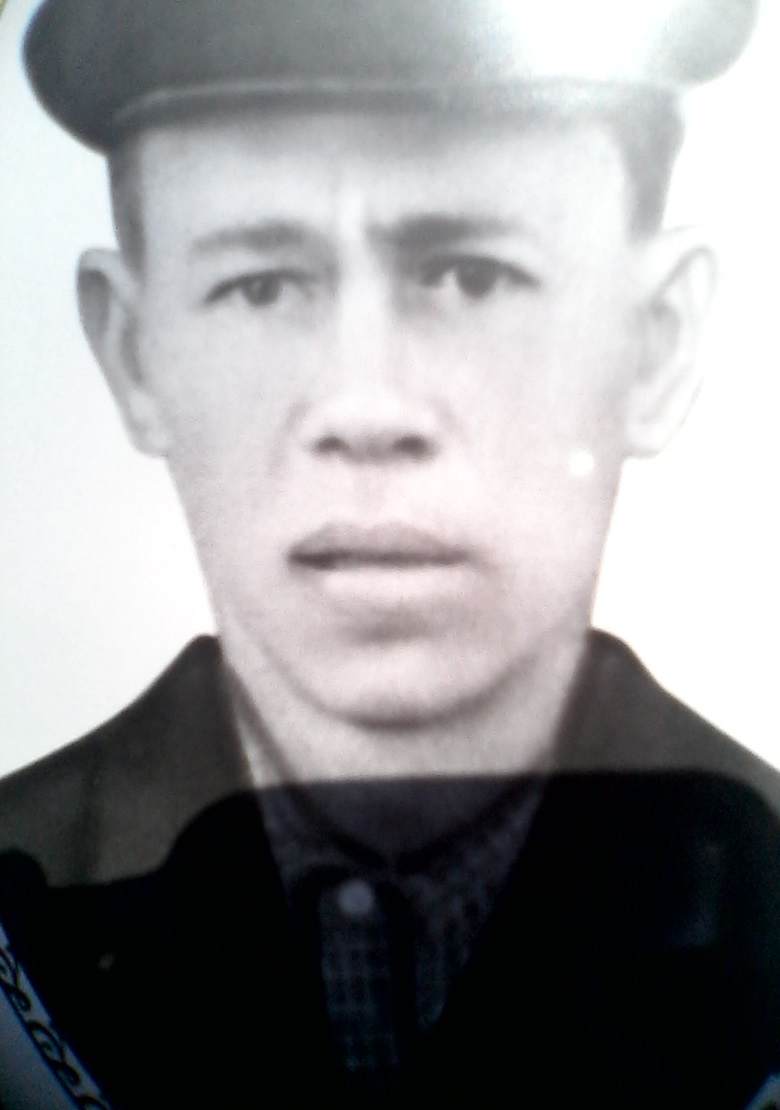 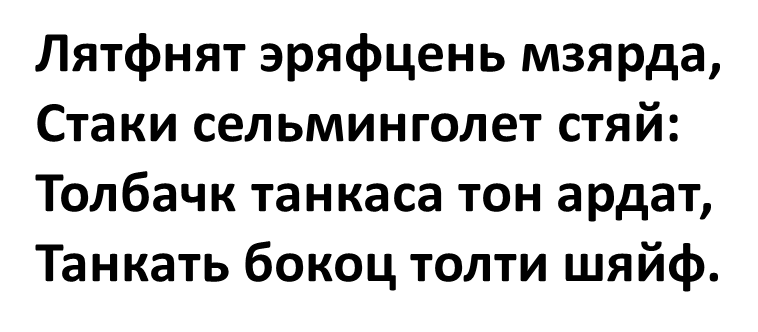 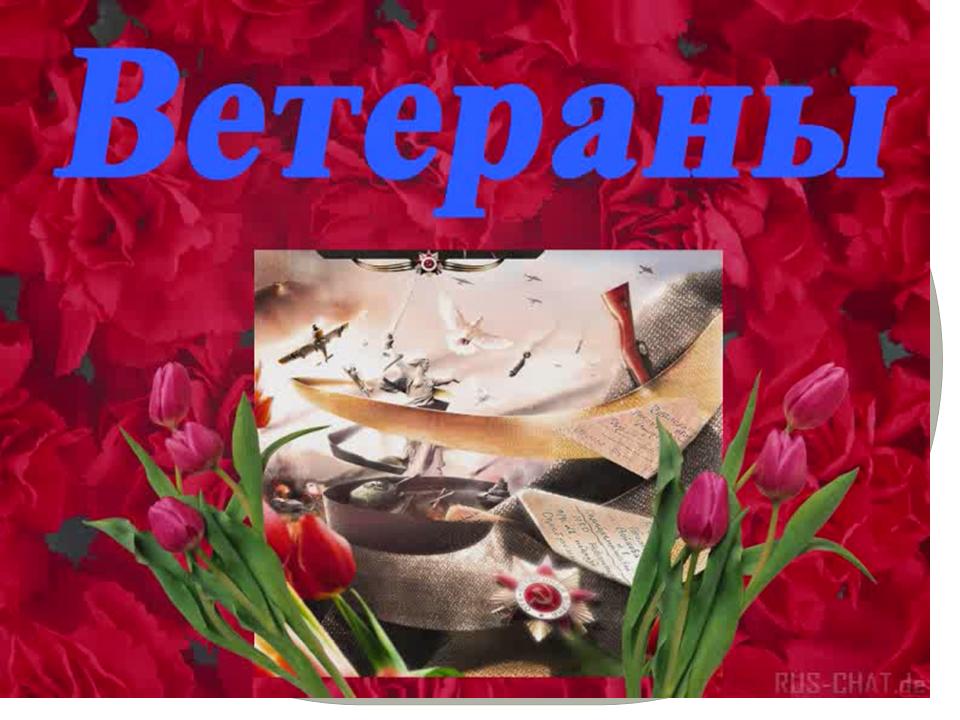 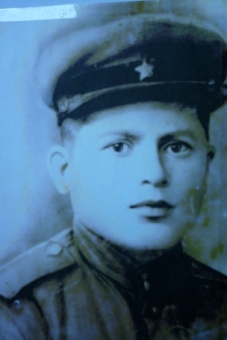 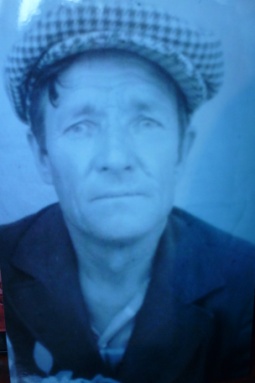 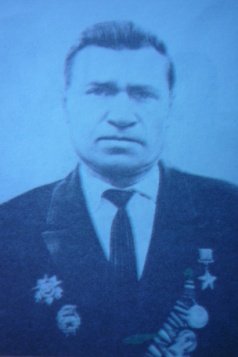 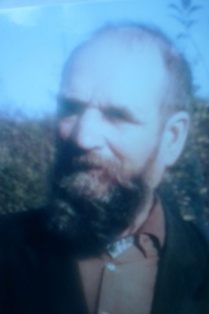 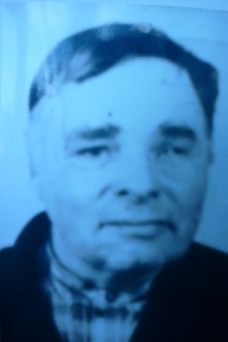 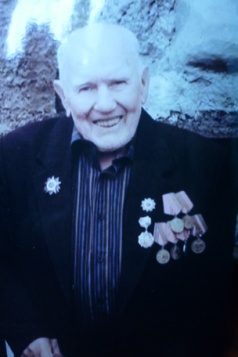 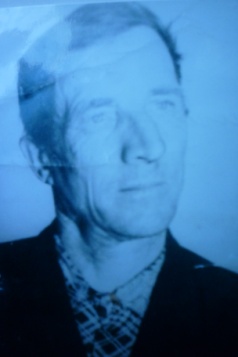 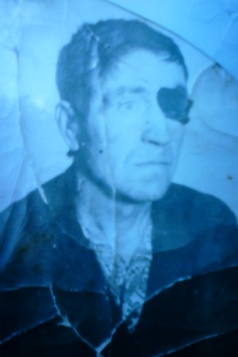 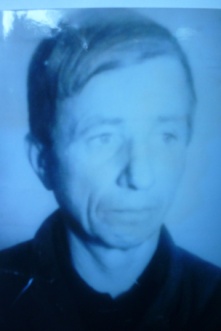 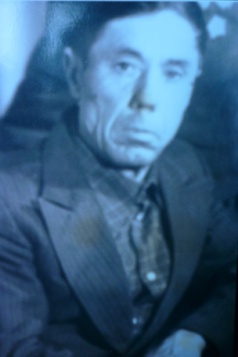 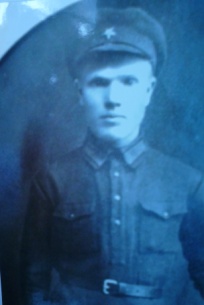 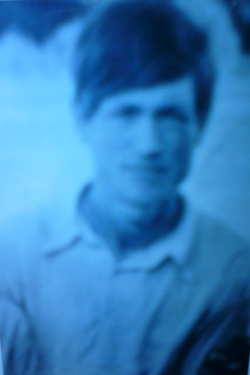 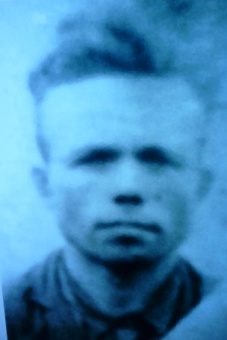 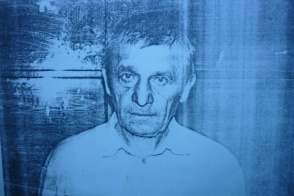 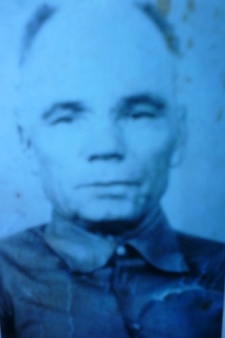 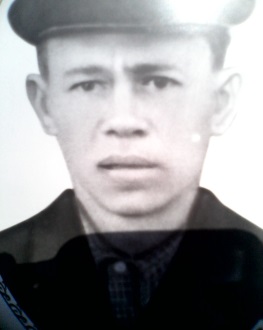 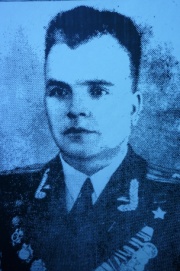 Стакаль и кувакаль сяськомань кись.
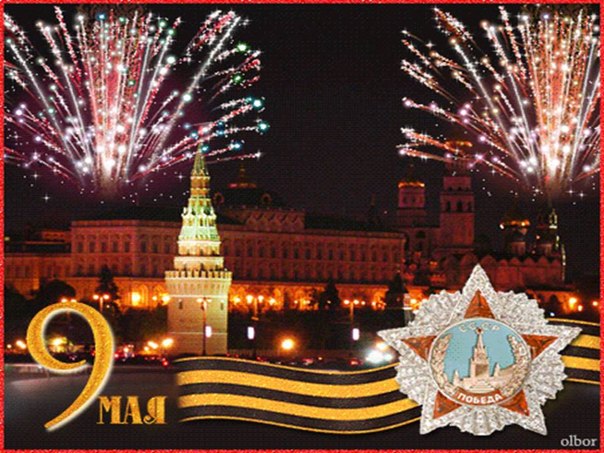